Seks & plezier
Burgerschap: de vitale dimensie
Burgerschap: de vitale dimensie
Doelen
Vorige week hebben we het gehad over die ongewenste effecten van seks
Vandaag gaan we het hebben over de gewenste effecten van seks en alles dat daar bij komt kijken
We gaan dus kijken naar wat leuk en positie kan zijn aan seks.
Hierbij letten we op de verschillen tussen mannen en vrouwen
Programma
Ideeën over seks bespreken
Seks quiz
(Anoniem) Vragenrondje
Seks = Alle handelingen die bewust uitgevoerd worden om iemand seksueel te stimuleren, meestal met het idee om een orgasme te bereiken
Ons beeld over seks wordt beïnvloed door:
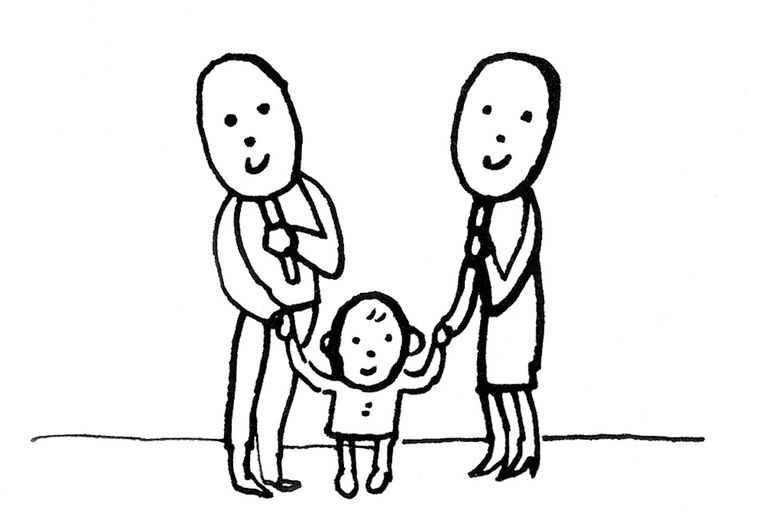 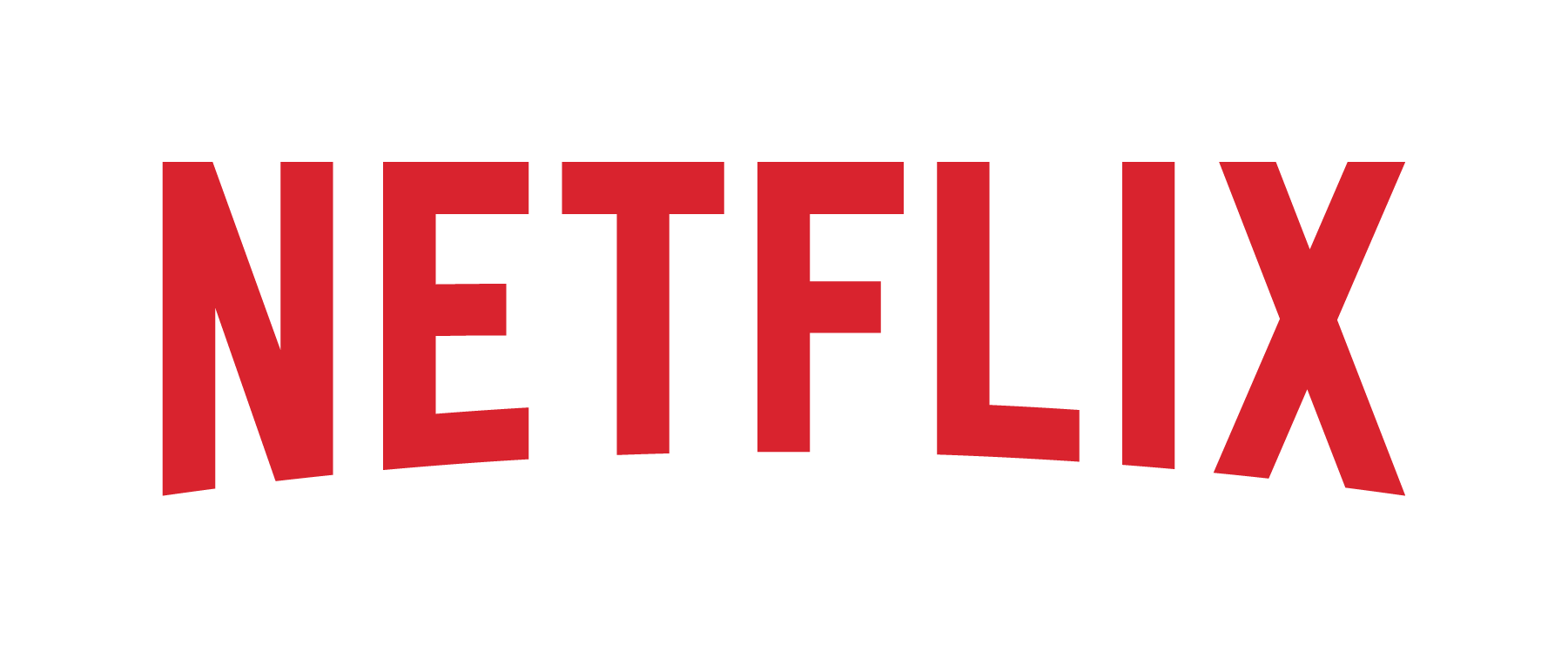 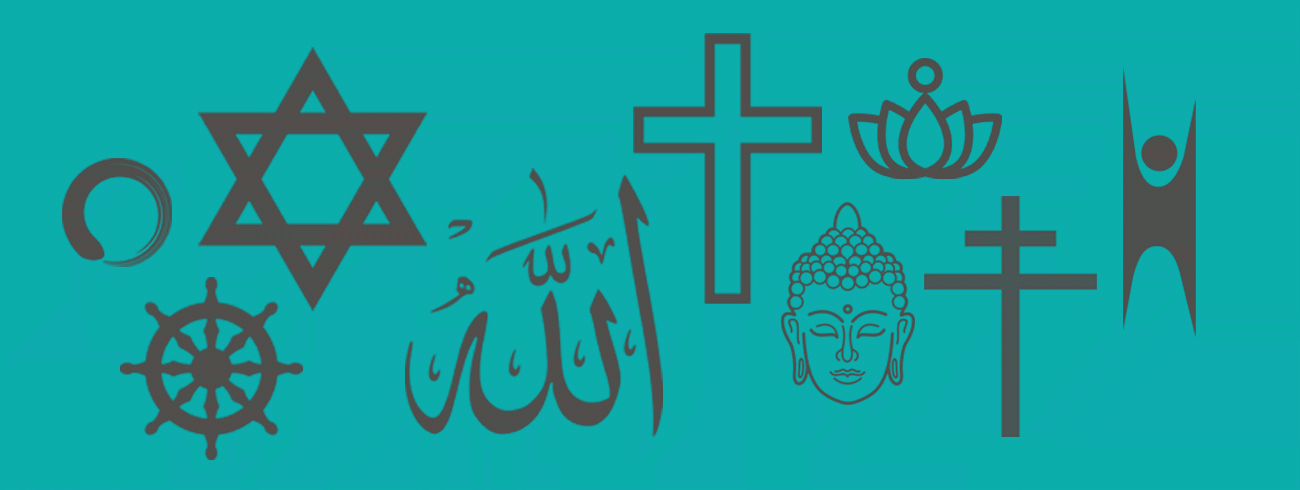 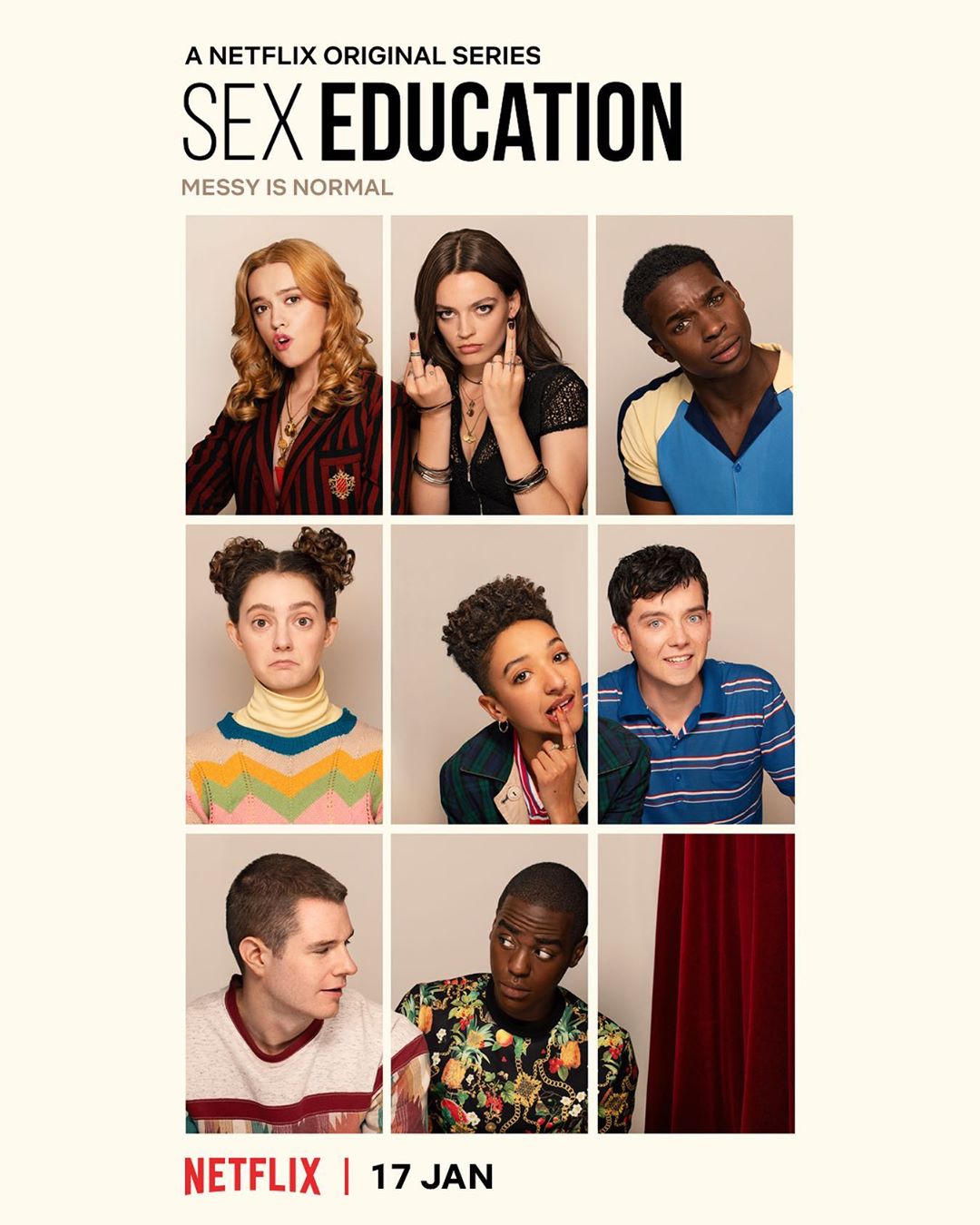 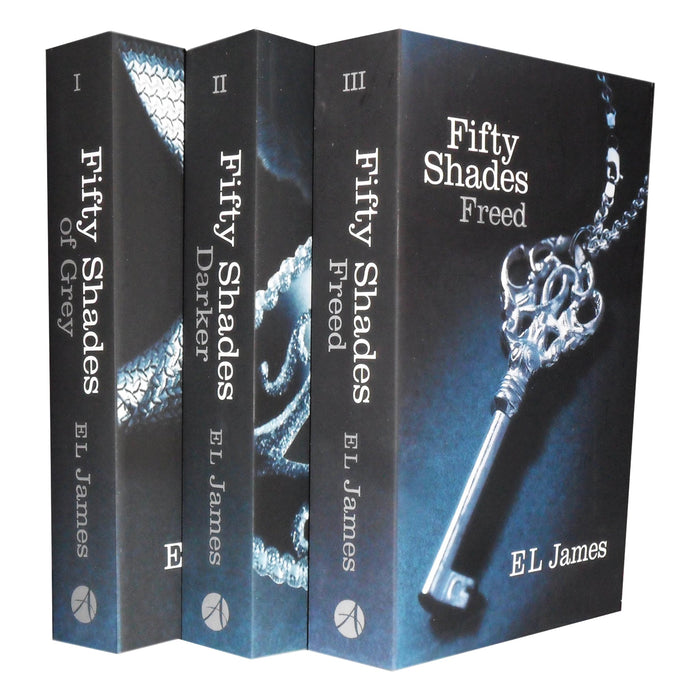 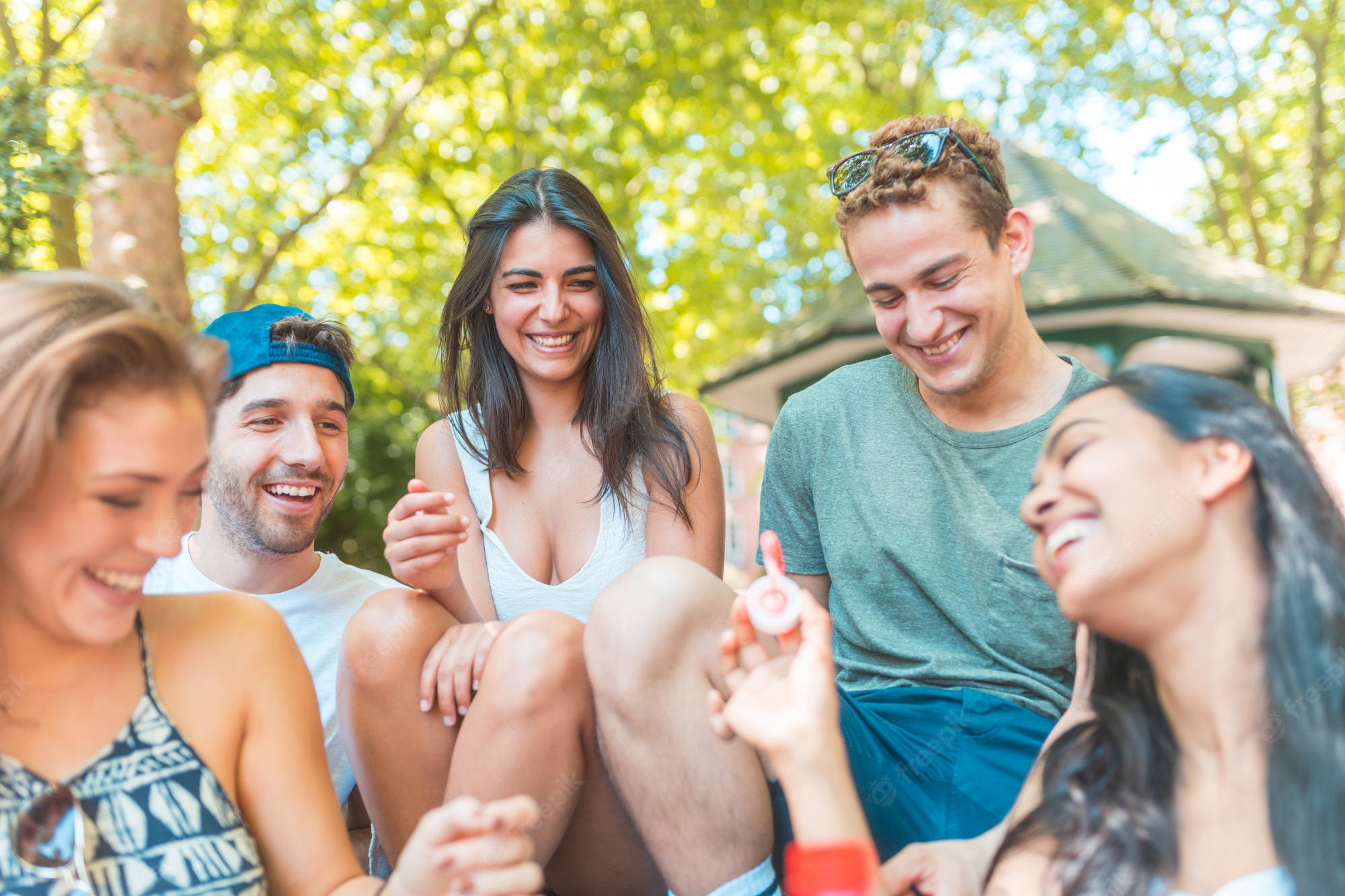 Porno
Schrijf in de padlet alle ideen, voorstellingen, gedachtes die je hebt bij seks.

Wat is prettig en wat is onprettig?
Padlet (anoniem)
[Speaker Notes: Docent maakt van te voren een nieuwe padlet aan]
Seksquiz
Op welke leeftijd hebben meisjes gemiddeld voor het eerst seks?
[Speaker Notes: 16,9 jaar]
Seksquiz
Op welke leeftijd hebben jongens gemiddeld voor het eerst seks?
[Speaker Notes: 17,5 jaar. “Hoe zou het kunnen dat we vaak denken dat jongeren op jongere leeftijd seks hebben?”]
Seksquiz
Hoeveel procent van de jongeren gebruikte de eerste keer een condoom?
[Speaker Notes: 75%. “Wat zijn redenen om een condoom te gebruiken?” “Zijn condooms 100% veilig?” – Condooms zijn bij juist gebruik in principe 100% veilig, in ieder geval voor zwangerschappen en de meeste soa’s (herpes kan ook via de huid overgedragen worden bij een uitbraak op de huid).]
Seksquiz
Voor hoeveel procent van de jongeren was de eerste keer seks onverwacht? Denk je dat er een verschil is tussen meisjes en jongens?
[Speaker Notes: Meisjes: 31%. Jongens: 38%. Wat kunnen gevolgen zijn als de eerste keer seks onverwacht is?]
Seksquiz
Hoeveel procent van de jongens had achteraf nog even willen wachten met de eerste keer seks?
[Speaker Notes: 8%]
Seksquiz
Hoeveel procent van de meisjes had achteraf nog even willen wachten met de eerste keer seks?
[Speaker Notes: 22%]
Seksquiz
Hoeveel procent van de jongens zegt achteraf dat hun eerste keer seks vervelend was?
[Speaker Notes: 5%]
Seksquiz
Hoeveel procent van de meisjes zegt achteraf dat hun eerste keer seks vervelend was?
[Speaker Notes: 23%]
Seksquiz
Hoeveel procent van de meisjes is de eerste keer overgehaald?
[Speaker Notes: 13,5%]
Seksquiz
Hoeveel procent van de jongens is de eerste keer overgehaald?
[Speaker Notes: 4,7%.]
Seksquiz
Hoeveel procent van de jongens tussen de 15 en 17 jaar heeft wel eens gemasturbeerd?
[Speaker Notes: 85%]
Seksquiz
Hoeveel procent van de meisjes tussen de 15 en 17 jaar heeft wel eens gemasturbeerd?
[Speaker Notes: 44%]
Seksquiz
Hoeveel procent van de jongens tussen de 15 en 17 jaar heeft wel eens een orgasme gehad?
[Speaker Notes: 88%]
Seksquiz
Hoeveel procent van de meisjes tussen de 15 en 17 jaar heeft wel eens een orgasme gehad?
[Speaker Notes: 46%. “Kan je dit grote verschil verklaren?”]
Seksquiz
Hoeveel procent van de meisjes vindt porno leerzaam? En hoeveel procent van de jongens?
[Speaker Notes: Meisjes: 24%. Jongens 33%. “Wat kun je leren voor porno?”]
Seksquiz
Hoeveel procent van de jongens vindt porno opwindend?
[Speaker Notes: 75%]
Seksquiz
Hoeveel procent van de meisjes vindt porno opwindend?
[Speaker Notes: 22% “Kan je een verklaring geven voor dit grote verschil?” – de meeste porno is gericht op mannen. Laten vaak zien wat mannen opwindend vinden.]
Seksquiz
Hoeveel procent van de jongens komt te snel klaar naar hun zin?
[Speaker Notes: 19%]
Seksquiz
Hoeveel procent van de meisjes komt te snel klaar naar haar zin?
[Speaker Notes: 5%]
Nabespreken quiz
Hoe komt het dat er zulke grote verschillen zijn tussen jongens en meisjes?
Welke (verkeerde) ideeën kan je opdoen van porno kijken?
Wat kan je doen om seks voor beide partijen fijn te maken?
Seks hoort leuk te zijn maar dat lukt niet altijd in een keer!
https://www.youtube.com/watch?v=bveqfWqrDk0
Heb je nog een prangende vraag over seks of concept dat je graag uitgelegd wil horen?
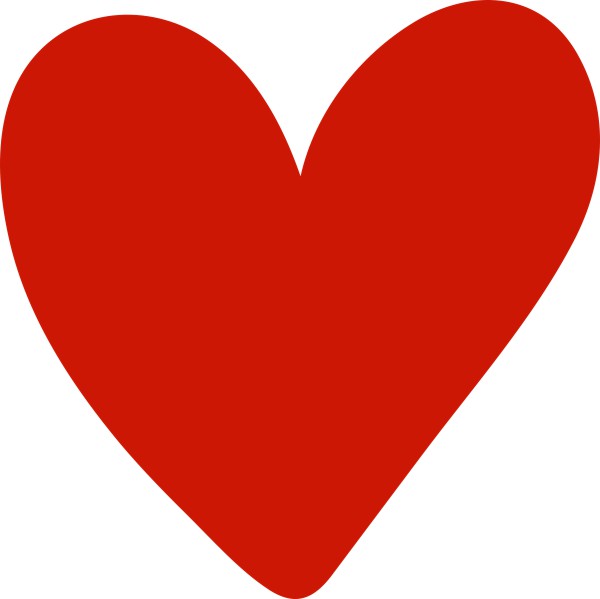 Anonieme manier om vragen te stellen via form/of op papier
Afsluiting
Voor meer tips over fijne seks:
www.sense.info 
www.hoehetmoet.nl 
Download gratis de Beter in Bed-app in Play store of App store.

Heb je seksuele problemen?
Ga naar www.sense.info  
    (je kunt ook bellen, chatten of een afspraak maken)
Ga naar je huisarts